RESTOREREBUILDRENEW
welcome
we are glad to
Have you with us
IN 2022
WHEELER
CHURCH
OF
CHRIST
Songs of Praise To God
Opening Prayer
Songs of Praise To God
RESTORE
OUR
FOUNDATIONS
JANUARY - APRIL
The Providence of God
Saving Israel Through Joseph
The Providence Of God
Extra-Biblical  Carthage’s Defeat
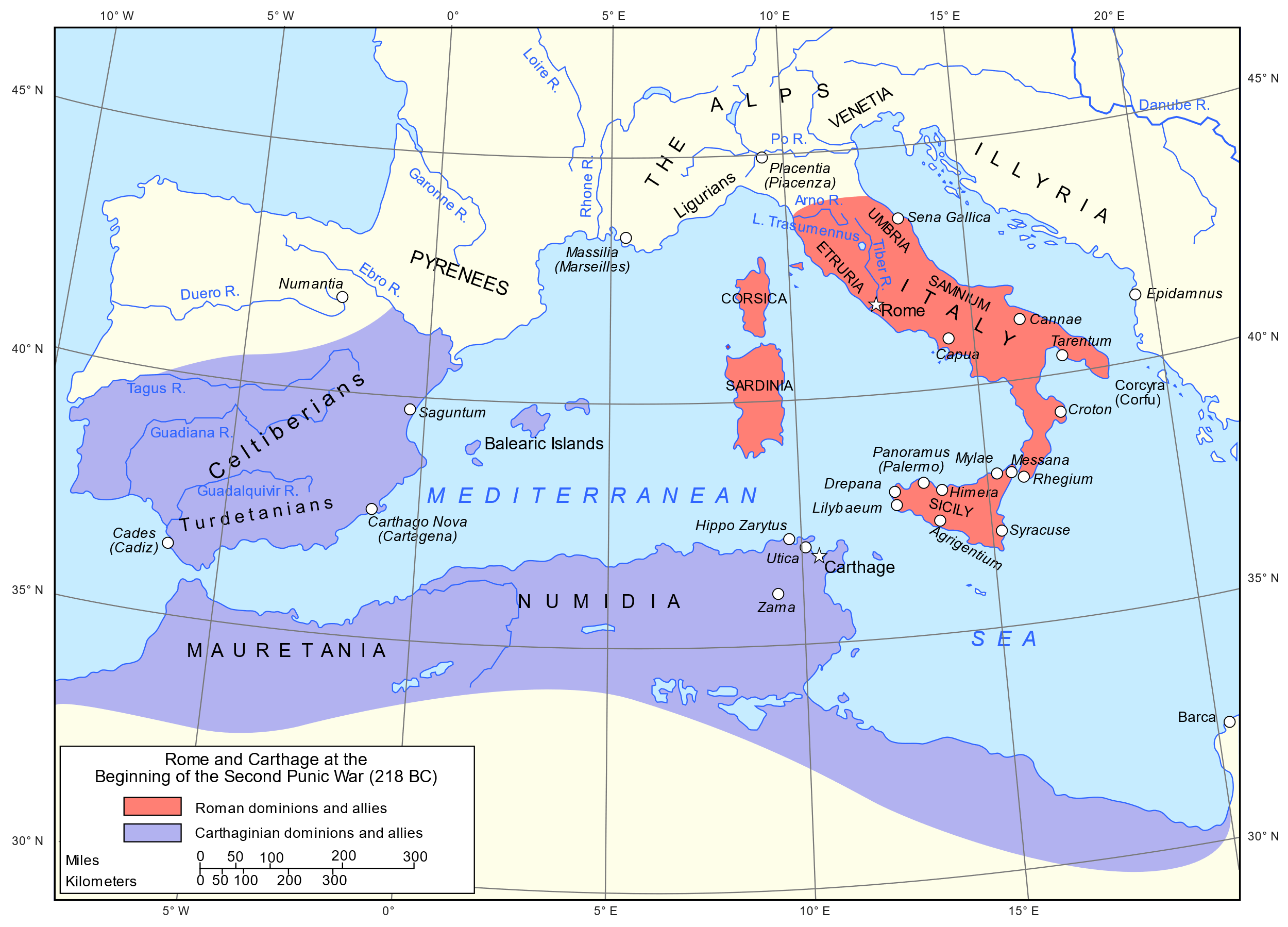 The Providence Of God
Extra-Biblical  Carthage’s Defeat
Biblical  Queen Esther
What Is Providence?
Providence
“the hand of God in the glove of history”
What Is Providence?
Providence =/= Miracle
Different in Purpose
1 Cor. 13:8-10
What Is Providence?
Providence
“a provable, nonprovable proposition”
– Wayne Jackson
How Is Providence Provable?
How Is Providence Provable?
God desires for us to pray (1 Tim. 2:1)
God says prayer is powerful (Jms. 5:16)
How Is Providence Provable?
New Testament Writers Say Prayer Works
Phili. 1:19-20
Col. 4:3
Jms. 4:2-3
2 Thess. 3:1
3 Jn. 2
How Is Providence Nonprovable?
The Life of Esther
Esther 4:14
Gal. 4:4
How Is Providence Nonprovable?
The Life of Joseph
Gen. 37:5,  9,  23-24,  45:5-8,  50:15-20
Songs of Praise To God
The Lord’s Supper
Acts 20:7
Closing Prayer
Songs of Praise To God
RESTOREREBUILDRENEW
Wednesday
Worship/Classes @ 6:30 pm
IN 2022
WHEELER
CHURCH
OF
CHRIST